Microbial 
Physiology
Achmad Arifiyanto
Bioremediation
Definition
Types
Benefits
Microbial agents
Definition
The use of either naturally occurring or deliberately introduced microorganisms or other forms of life to consume and break down environmental pollutants, in order to clean up a polluted site.

Use of living organism to transform, destroy or immobilize contaminant
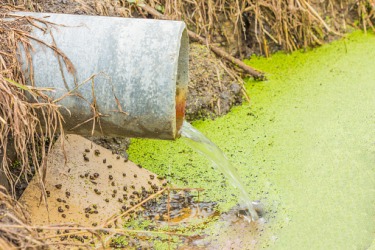 Types
Types
Types
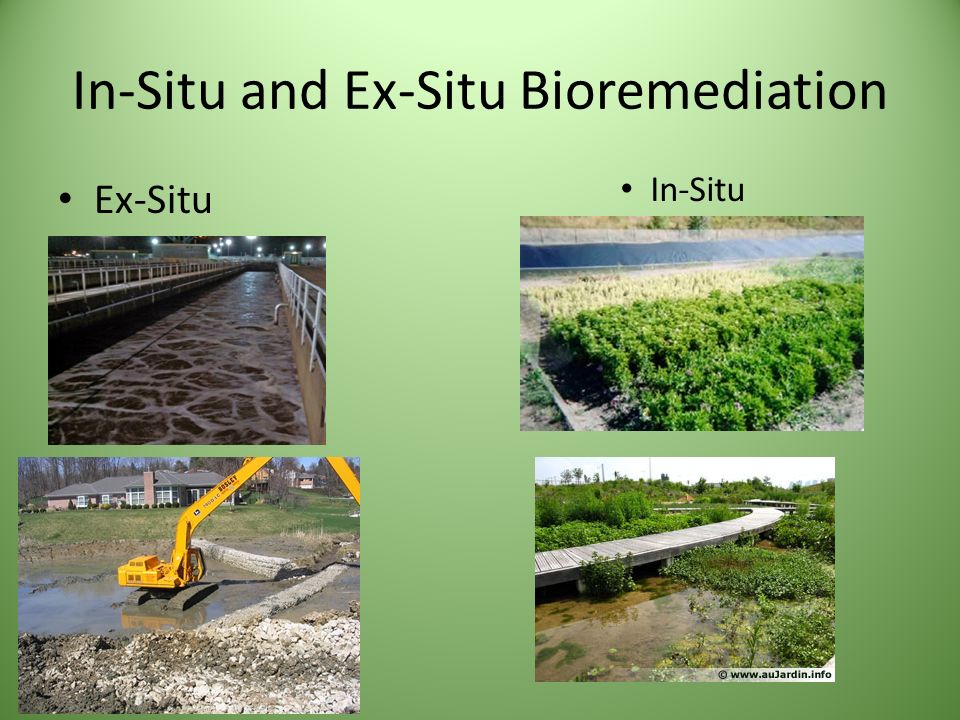 Types
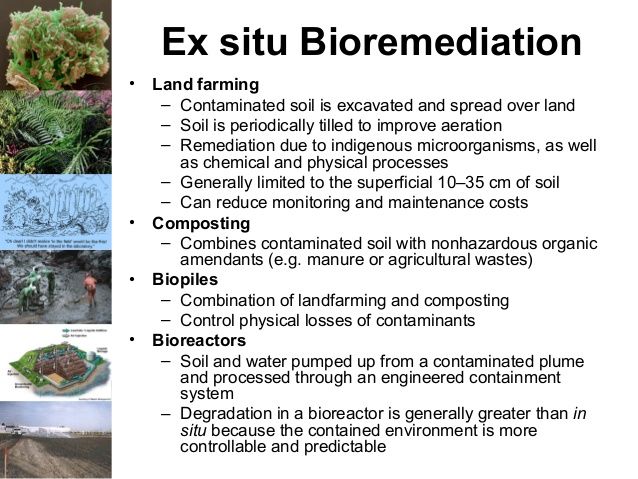 Types
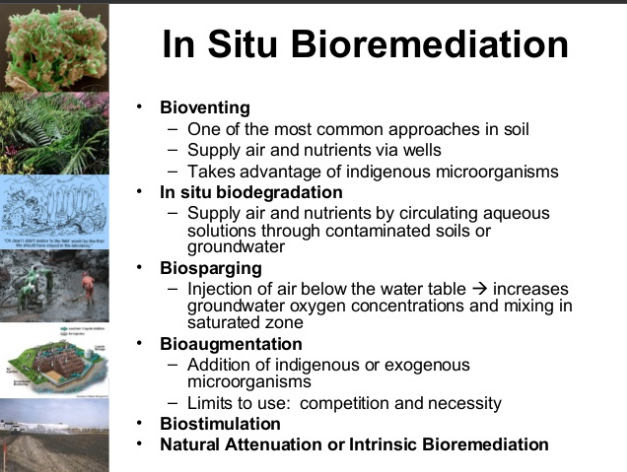 Types
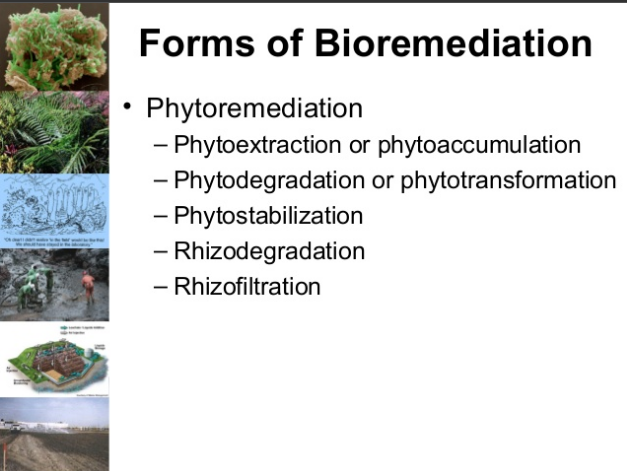 Types
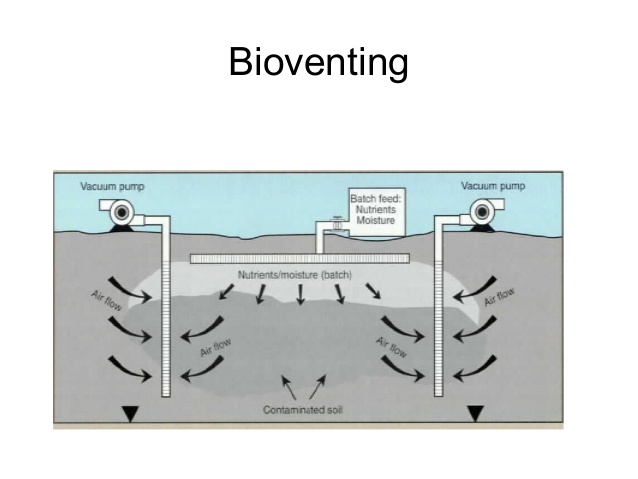 Types
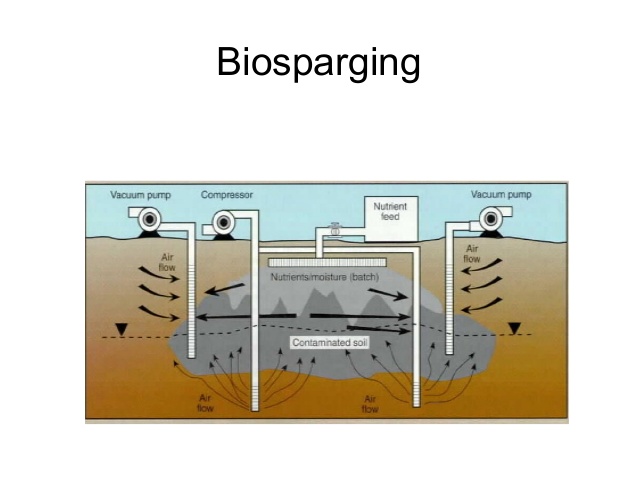 Types
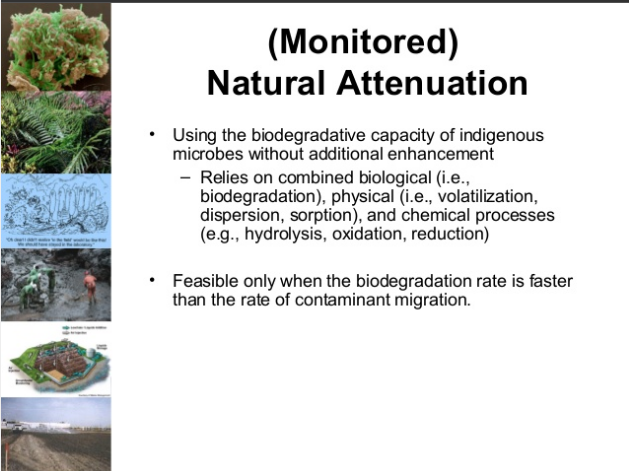 Feasibility
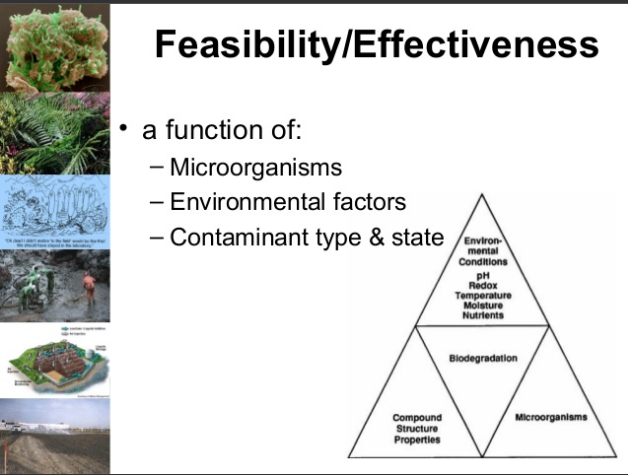 Microbes
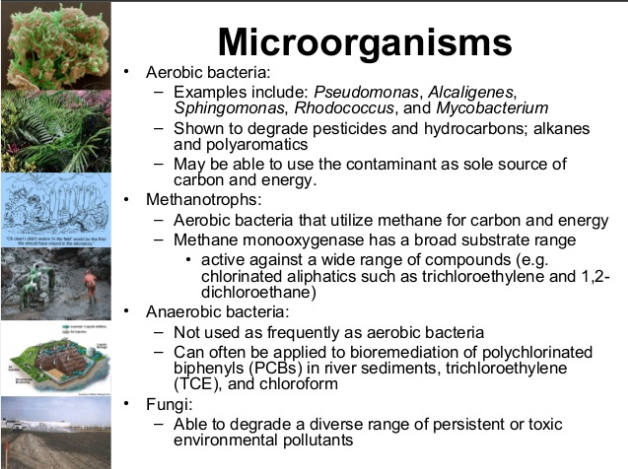 Environmental factors
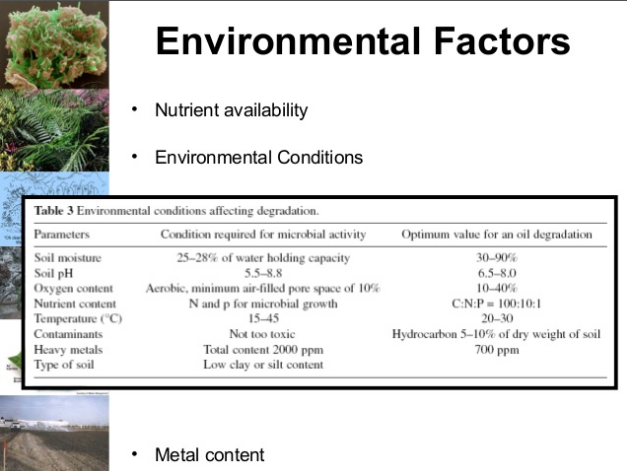 Overview
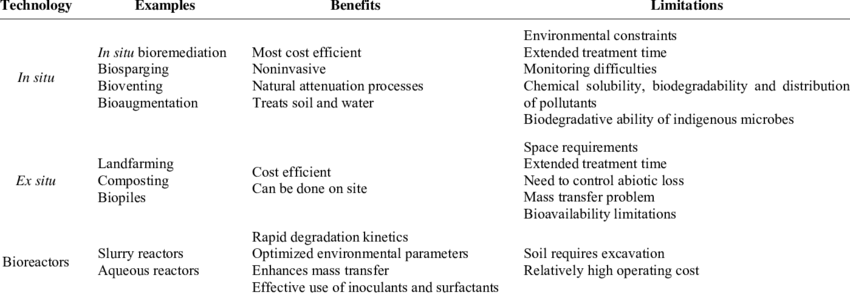 Plants
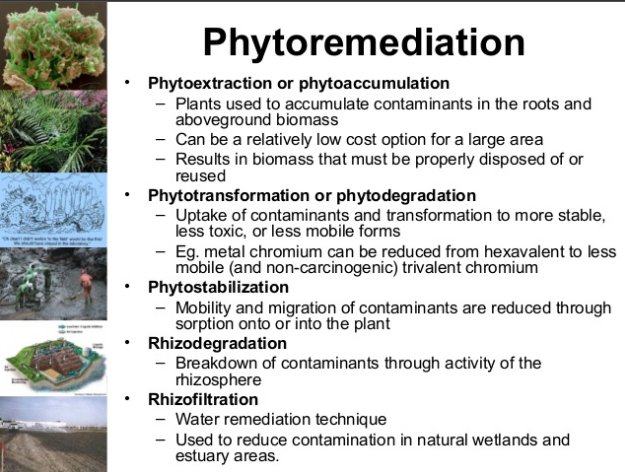 Phytoremediations
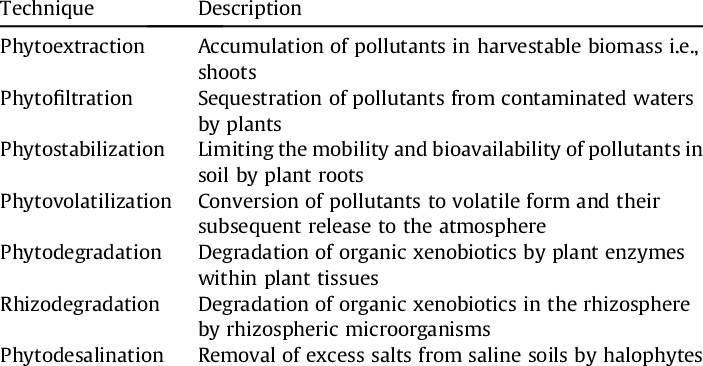 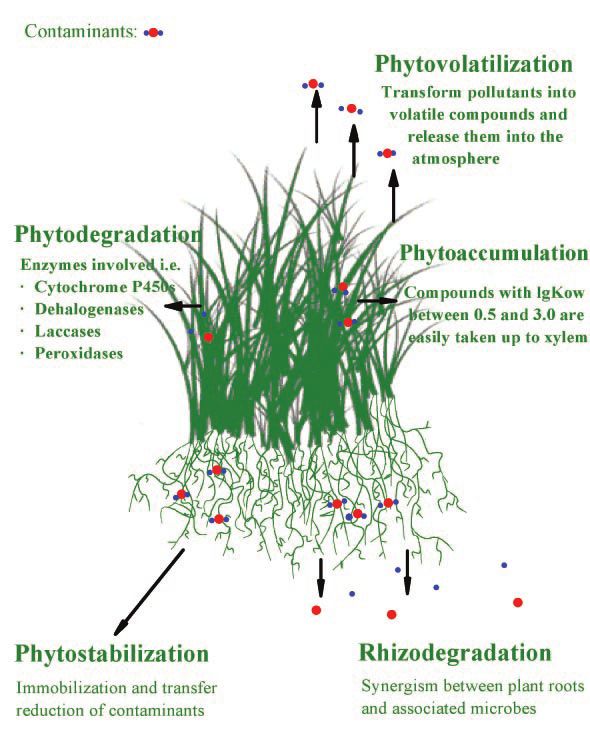 Phytoremediations
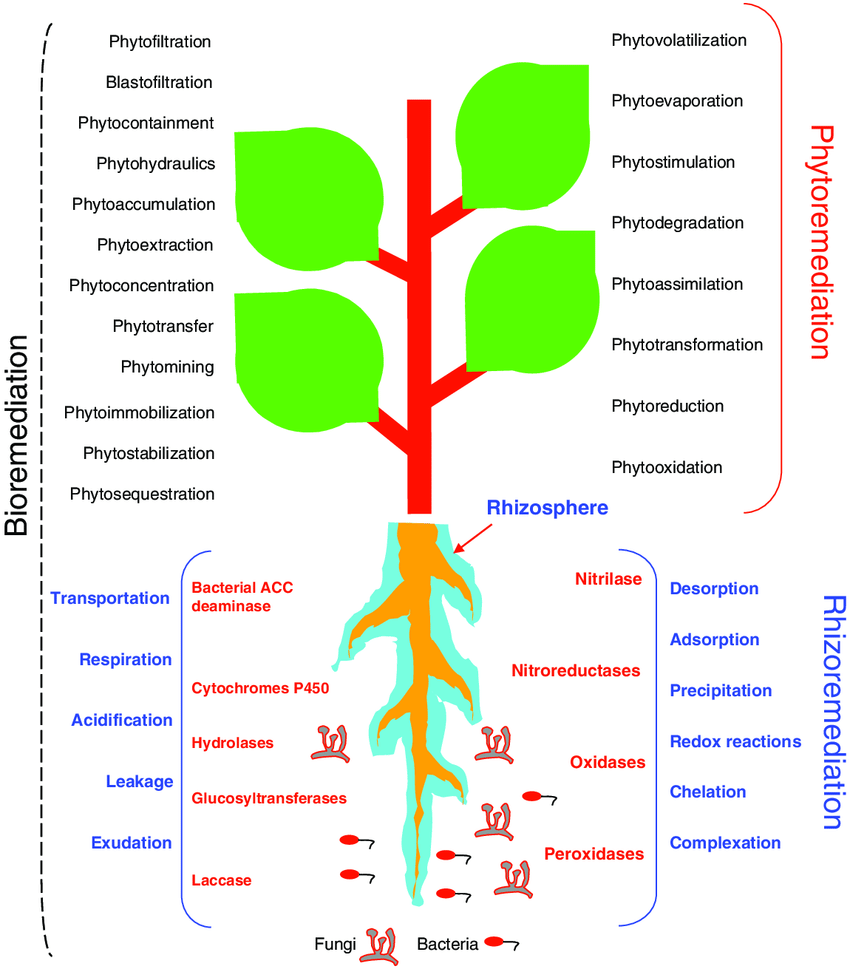 Phytoremediations
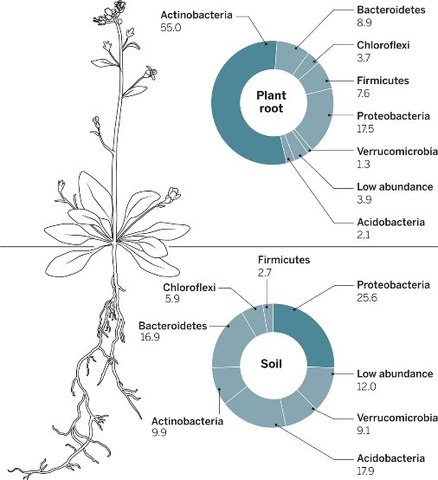 Phytoremediations
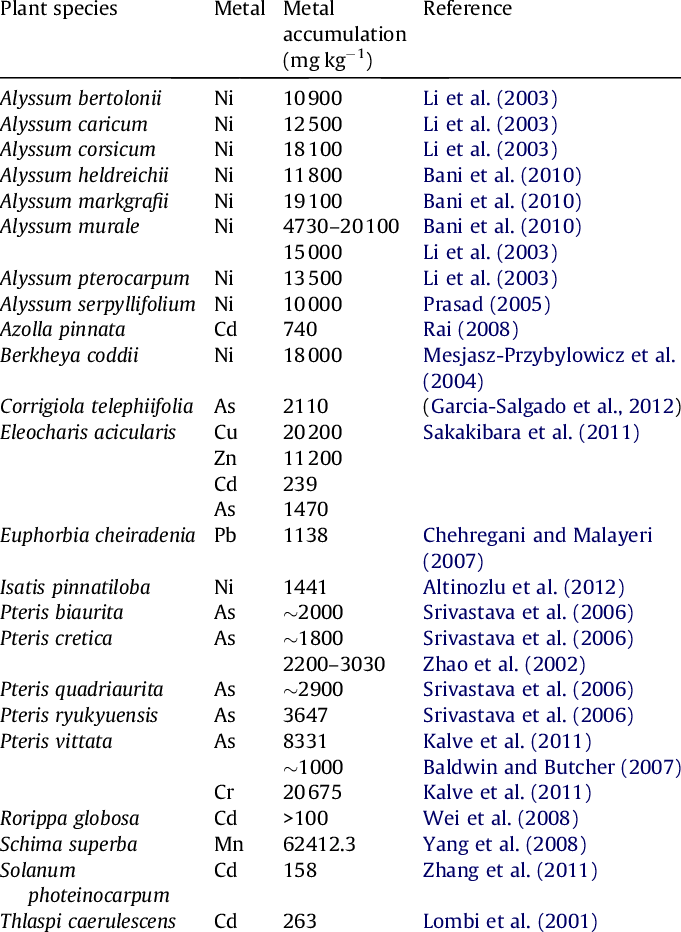 Phytoremediations
Steps
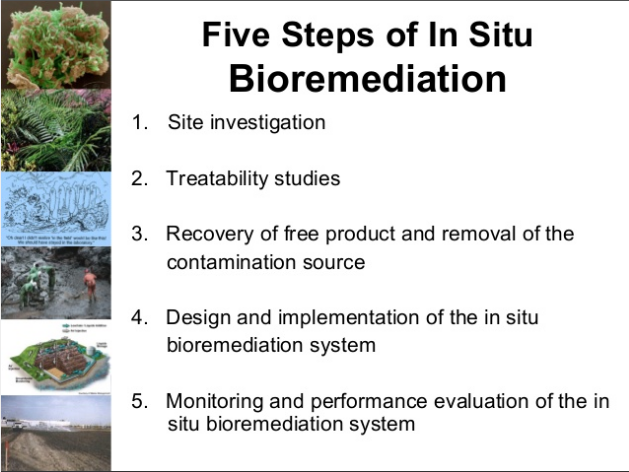 Analysis
Organism
Pollutant
Bioremediation
Microbes
Biomonitoring
Amdal
Apa pengertian dari bioremidiasi
Kapan bioremidiasi ex situ dan in situ ditetapkan sebagai sebuah pilihan remidiasi
Bagaimana proses bioremidiasi terkait erat dengan faktor pertumbuhan
Jelaskan perbedaan jenis jenis bioremdiasi 
Mengapa bioremdiasi tidak dapat dipisahkan dari tinjauan peran mikroba dalam mendekontaminasi polutan